106年「防暴社區初級預防宣導計畫」補助案作業時程及撰寫說明                                   衛生福利部(保護服務司)
日期：106年3月
1
報告大綱
一、補助案作業時程說明
二、補助案如何申請
三、網站資源教學
四、補助案撰寫說明
2
一、補助案作業時程說明
補助案申請
一、申請：即日起~106年3/31止，向協會立案所在地、方案推動區域之地方政府申請
二、核定：本部106年4月至5月中旬召開評選會議並核定補助額度。
三、執行：106年5月中旬核定後～106年12月31日
四、核銷：年底前向地方政府核銷，地方政府需於106年12月31日前核轉核銷
3
二、補助案如何申請
向衛生福利部、申請
全國性、省級立案之民間單位
符合規定者，函送衛福部核辦
地方性活動
向地方政府
申請
地方政府立案之民間單位、社區發展協會
4
二、補助案如何申請
事前審核原則：於計畫、活動辦理前，檢附申請表、申請補助計畫書……等相關應備文件提出申請。
5
二、補助案如何申請
1.申請表（附件1）、申請補助計畫書（附件2）。
2. 民間團體申請時，應檢附:
章程
立案證書(如申請單位為法人應檢附法人登記證書影本，免附立案證書)
負責人當選證書影本(無負責人當選證書者，免附)
最近一年年度預決算經主管機關審核備查函影本-106已經刪除，不需檢附
6
二、補助案如何申請
申請文件注意事項：
本案不需自籌款證明：政策性補助100%，不需自籌款
提出文件為影本時，應於影本文件內加註並簽章切結與正本相符。
以同一事由或活動向多機關提出申請補助時，應列明全部經費內容，及擬向各機關申請補助項目及金額。
7
三、網站資源教學
網址http://www.stopdv.tw/
網址QR CODE
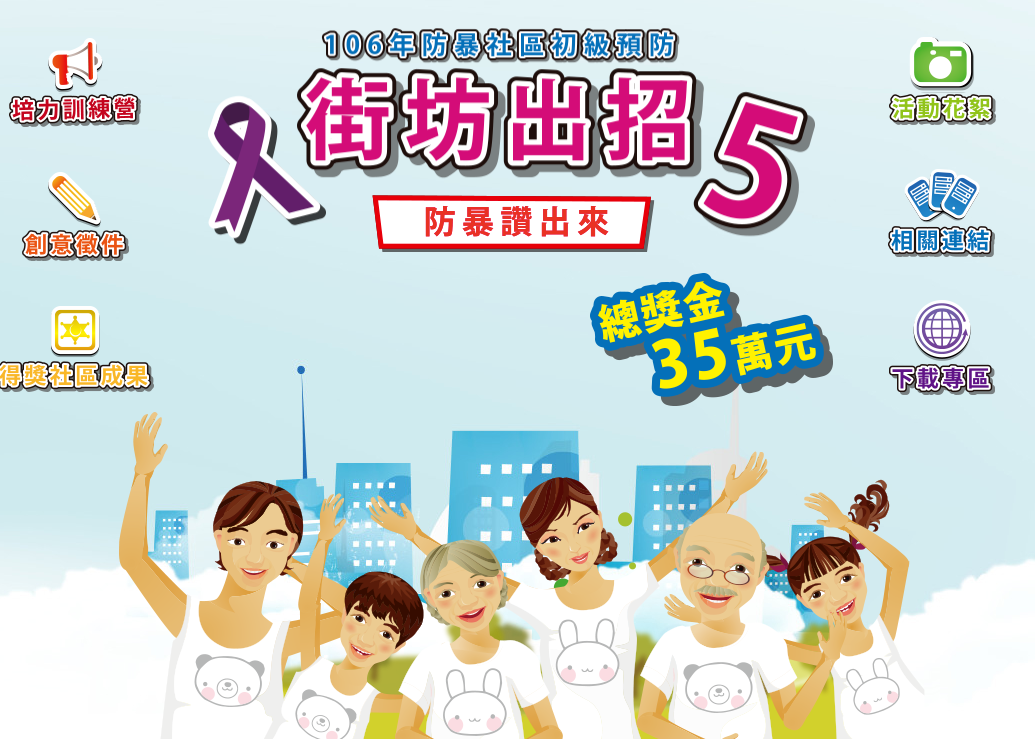 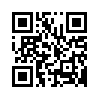 8
三、網站資源教學
點選培力訓練營
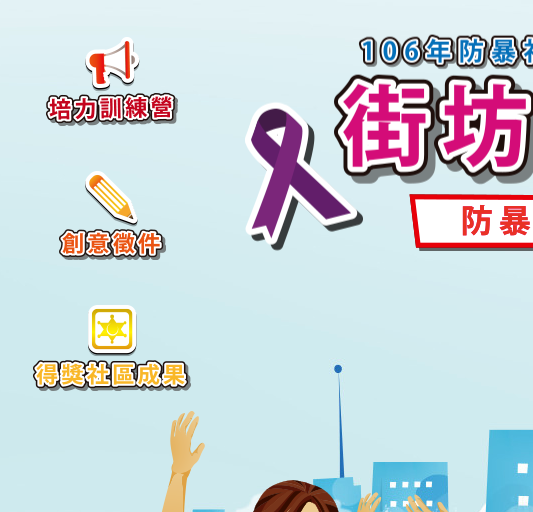 9
三、網站資源教學
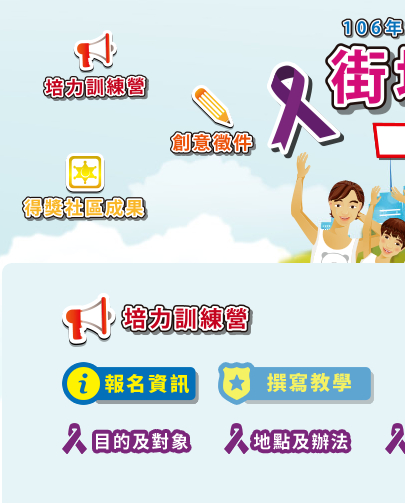 點選撰寫教學，本簡報、申請表、申請書、授課講師簡報都在這裡
10
四、補助案撰寫說明
〔單位名稱〕〔計畫名稱〕申請補助計畫書（格式）
一、目的：
二、主辦單位：
三、協辦單位：
四、時間（期程）：
五、地點：
11
四、補助案撰寫說明
六、內容：(至少包括下列項目說明)
(一)社區問題之分析方法與策略。
(二)社區宣導主題、議題(主軸)。
(三)如何選定實作社區，參與社區(對象)及人數。
(四)宣導內容(內涵)、辦理方式。
(五)與直轄市、縣（市）政府之合作模式。
12
四、補助案撰寫說明
七、預期效益：
八、過去服務績效（無者免填）：
九、經費概算：
十、經費來源：（請註明是否對外收費及其基準）
13
防暴齊攜手、責任在你我
相關資料請上網打街坊出招5 搜尋
14